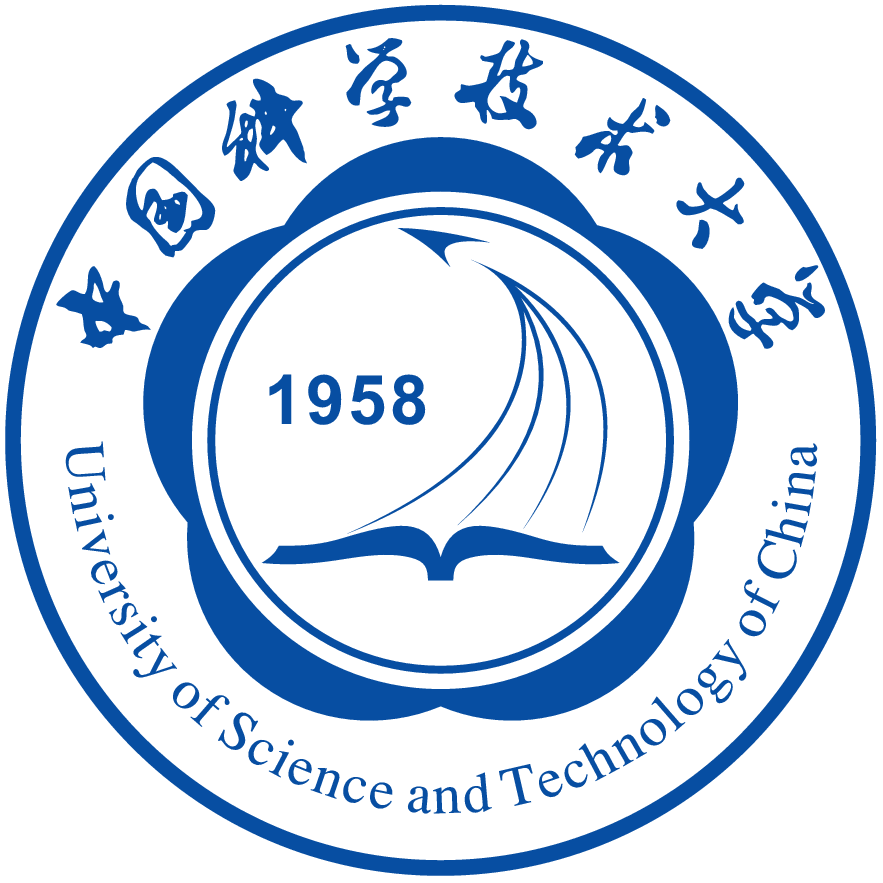 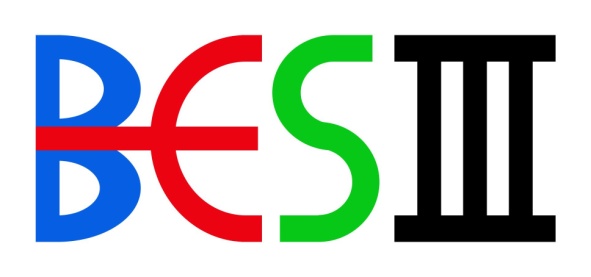 Irshad Muzaffar 勤奋
Supervisors: Prof. Huang Guangshun 黄光顺 , Dr. Zhou Xiaorong 周小蓉   
Department of Modern Physics 
University of Science and Technology of China
Outline
Motivation
Data Analysis
Event Selection
Background Study (Next Plan)
Comparison between Data and MC
Systematic Uncertainty
Fit results
Summary
Motivation
Data Sets and MC Samples
Event Selection
Background Analysis
Background channel Extracted from Inclusive MC Sample
Invariant Mass of Chic0
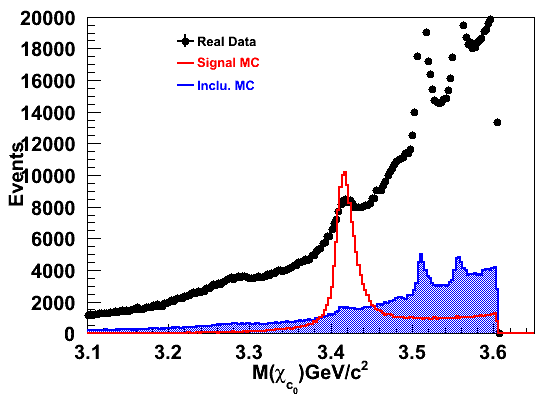 z
Rvxy for pi+ and pi-
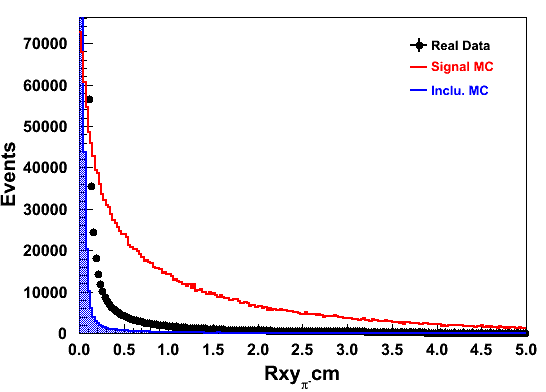 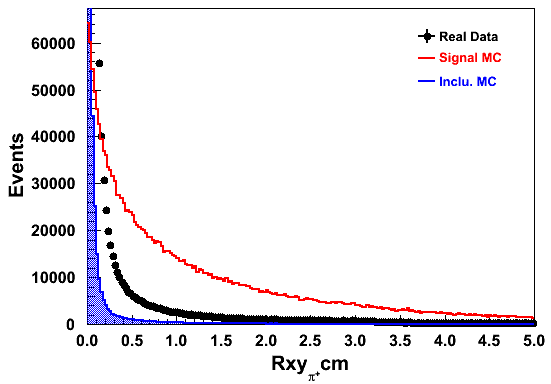 Rvz for pi+ and pi-
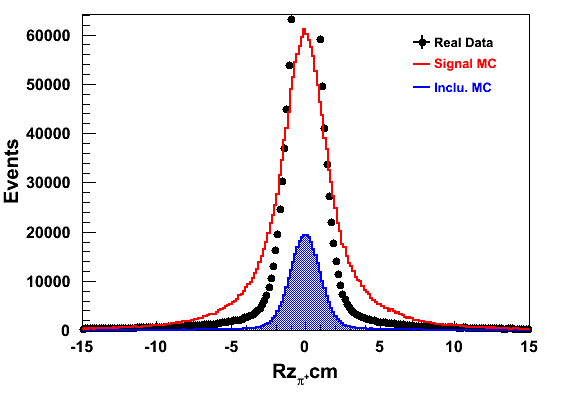 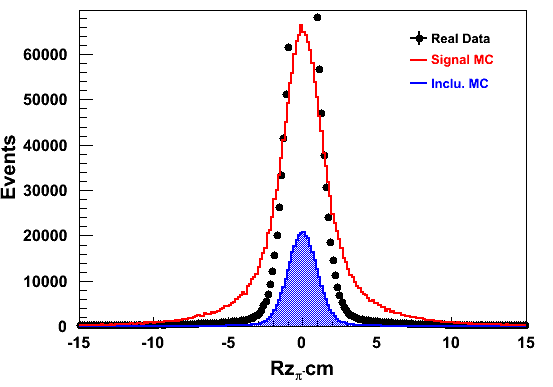 Invariant Mass of pi+ and pi-
Opening Angle of pi+ and pi-
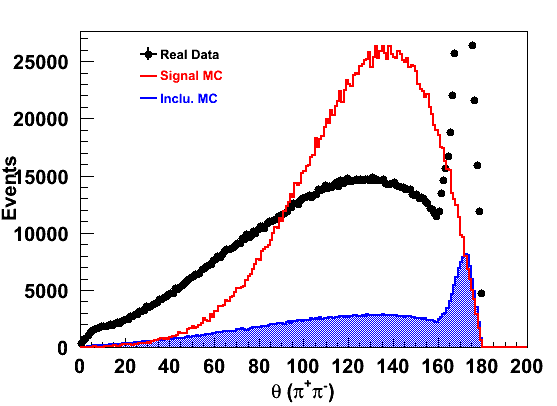 Peak around ks
Peak around J/psi
Event Selection for Minimized the Background
Opening Angle of pi+ and pi-
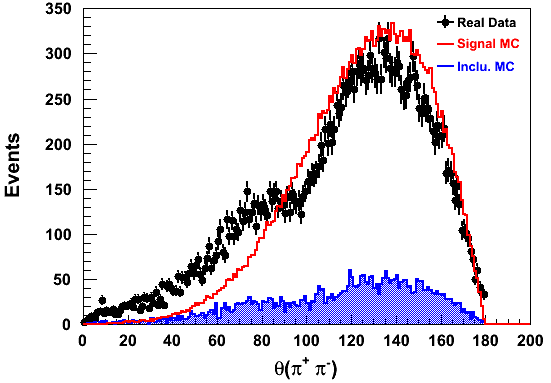 Invariant Mass of pi+ and pi-
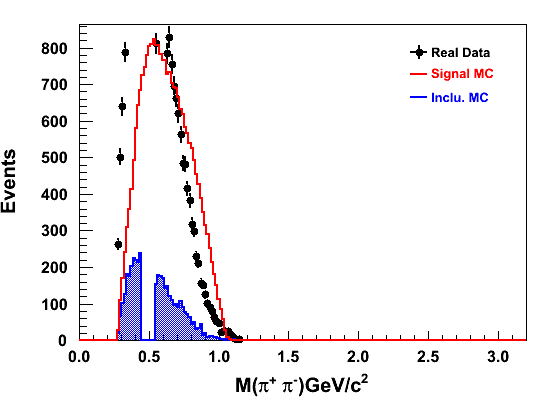 Invariant Mass of Chic0
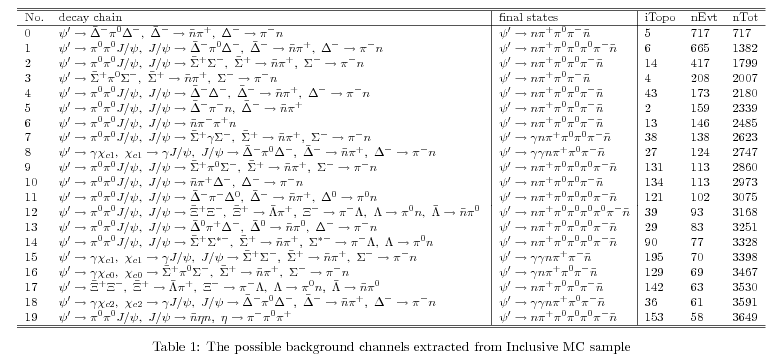 Chic2
Chic1
Chic0
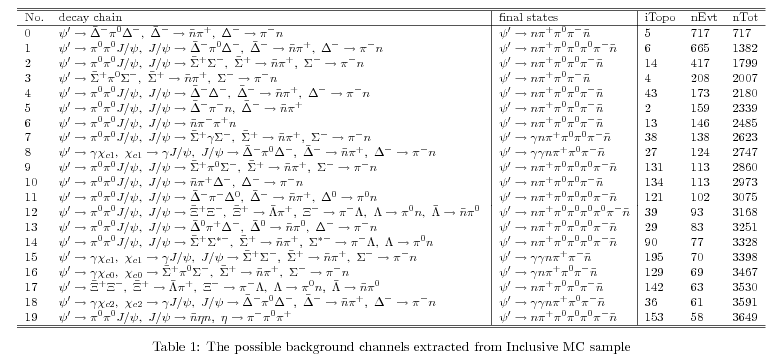 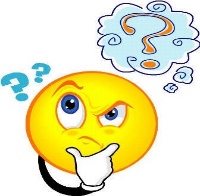 How I can get rid of all the neutrals J/psi background channels